小樽情報技術勉強会＃１０
2012年10月23日
新倉屋システム株式会社
はじめに：勉強会の主旨
2
はじめに：今回の対象者
3
はじめに：本日のアジェンダ
4
背景
5
ポータルサイトとは？
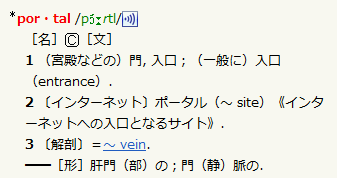 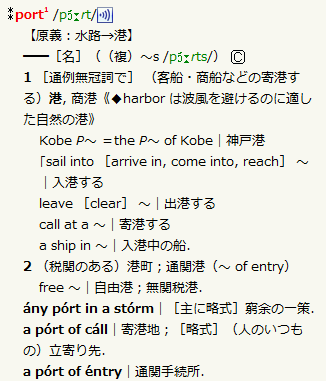 6
目標設定
7
目標設定：ロードマップ
8
目標設定：今回の目標
9
システムとは
10
入力／処理／出力（ＩＰＯ）
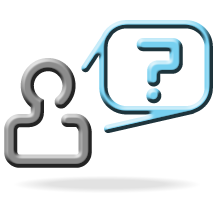 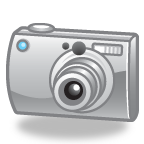 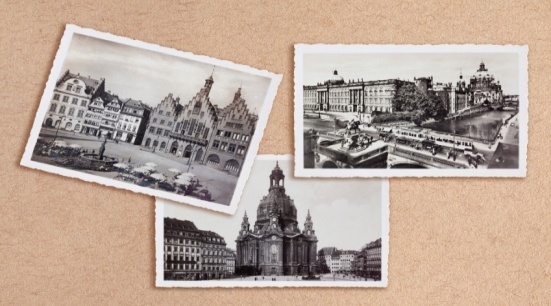 I
O
P
入力(Input)
シャッターを押す
処理(Process)
写真を生成する
出力(Output)
写真を保存する
11
入力／処理／出力（ＩＰＯ）
効く
聴く
菊
キク
聞く
きく
12
入力／処理／出力（ＩＰＯ）
１ 対 多
出力
入力
13
入力／処理／出力（ＩＰＯ）
O
O
I
I
I
O
I
O
O
I
I
O
O
I
O
I
O
14
入力／処理／出力（ＩＰＯ）
効く
聴く
菊
キク
聞く
きく
複雑な内部処理をブラックボックス化
15
入力／処理／出力（ＩＰＯ）
システム
出力
入力
別システムへ
16
システムの結合
インターフェースとも呼ばれる
結合部分
17
インタフェースの統一
コンテナー

利用可能な輸送手段
船

列車

トラック
18
システムについてのまとめ
ＩＰＯ

内部処理は複雑怪奇

インターフェースを合わせれば、（サブ・）システムの置き換えが可能
19
基本的な考え方
20
稼働率
MTBF  -  mean time between failures
平均故障間隔  ＝ 稼働時間の総和 ÷ 故障回数
故障
故障
Ｔ１
Ｔ２
Ｔ３
稼働時間の総和 ＝
21
稼働率
MTTR – mean time to repair
平均復旧時間  ＝  修理時間の総和 ÷ 故障回数
故障
故障
Ｒ１
Ｒ２
修理時間の総和 ＝
22
稼働率
23
稼働率
故障
故障
Ｒ１
Ｒ２
Ｔ１
Ｔ２
Ｔ３
サービス提供時間の総和 ＝
24
稼働率
故障：
Ｒ％
Ｔ
Ｒ
１００％
25
稼働率
故障：
１％
Ｔ
Ｒ
１００時間⇒ ９９時間 ： １時間
１０時間⇒ ９時間５４分 ： ６分
26
２つのシステムの稼働率
２つのシステムが連続する場合・・・
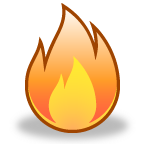 年間動作不能時間
４日  ０時間１６分
システムＡ
稼働率９９％
システムＢ
稼働率９９．９％
全体稼働率  ＝  稼働率Ａ  ×  稼働率Ｂ
　　　　　  ＝  ９８．９％  ＜  稼働率Ａ  ＜ 稼働率Ｂ
27
２つのシステムの稼働率
２つのシステムが協力する場合・・・
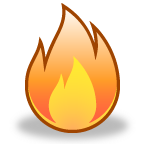 年間動作不能時間
５分１５秒
システムＡ
稼働率９９％
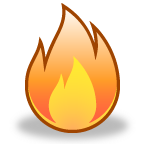 システムＢ
稼働率９９．９％
全体稼働率  ＝  １００％ － 故障率Ａ  ×  故障率Ｂ
　　　　　  ＝  １００％ － １％  ×  ０．１％
　　　　　  ＝  ９９．９９９％  ≫ 稼働率Ｂ ＞ 稼働率Ａ
28
稼働率
29
稼働率まとめ
システムを直列に組み合せると稼働率は低下する
システムを並列に組み合せると稼働率は向上する
「冗長化」と呼んだりする
高コストになりやすい
高度な構築スキルが不可欠
稼働率はSLA（Service LevelAgreement）の基準に利用されたりする。
30
信頼性設計
フォールトアボイダンス（Fault Avoidance）

構成要素の個々の性能を上げて、障害を避けるという設計方針
31
信頼性設計
フォールトアボイダンスの例（直列の場合）
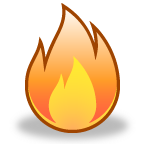 年間動作不能時間
４日  ０時間１６分

１７時間３０分４０秒
システムＡ
稼働率９９％
システムＢ
稼働率９９．９％
システムＡＡ
稼働率９９．９％
全体稼働率  ＝  稼働率ＡＡ  ×  稼働率Ｂ
　　　　　  ＝  ９９．８％
32
信頼性設計
フォールトトレランス（Fault Tolerance）
故障や事故を想定し、それに備える、という設計方針

フォールトトレランスの例
フェールセーフ - Fail Safe：障害発生時⇒停止
フェールソフト - Fail Soft：障害発生時⇒切替
フールプルーフ - Fool Proof：人為的ミス発生時
ミスの指摘・訂正を要求
33
信頼性設計
フォールトアボイダンス
フォールトトレランス
コスト（スキル・金額）
コスト（スキル・金額）
100%
100%
稼働率
稼働率
34
システムの障害
障害の分類と対応策（例）

ハードウェアの故障

設計ミス（プログラムバグも含む）

高負荷～過負荷

人為的なもの
フォールトアボイダンス
フェールセーフ
フォールトアボイダンス
フェールセーフ
フォールトアボイダンス
フェールソフト
フォールトアボイダンス
フェールプルーフ
35
フェールセーフの例
メイン・システムはサービスを提供
サブ・システムは障害発生時の応答専用
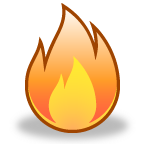 メイン・システム
ゲートウェイ
正常稼働
サブ・システム
ただいま、大変混み合っております。
しばらくお待ちください
実質的な稼働率は低下する
36
フェールソフトの例
メイン・サブの両システムでサービスを提供
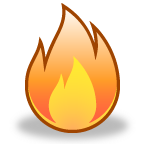 メイン・システム
ゲートウェイ
正常稼働
サブ・システム
正常稼働
常時起動…ホットスタンバイ
障害時に起動…コールドスタンバイ
37
フェールオーバーの例
フェールソフトの仕組みのひとつ
１つしか存在しない資源を排他共有する
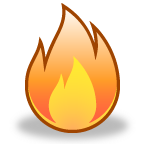 メイン・システム
正常稼働
ゲートウェイ
資源
フェールオーバー
サブ・システム
正常稼働
38
フェールバックの例
フェールオーバー後の動作
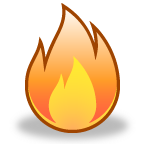 正常稼働
メイン・システム
ゲートウェイ
フェールバック
資源
サブ・システム
正常稼働
39
信頼性設計のまとめ
個々のコンポーネントの品質を高めるのが第一手
フォールトアボイダンス
運用スタッフもシステムの一部 ⇒ 人材教育

冗長化などを駆使して、障害に備える
フォールトトレランス
高コストを要する

ヒューマンエラーは必ず発生する
フールプルーフ
40
運用について
41
システムの障害
障害の分類と対応策（例）

ハードウェアの故障

設計ミス（プログラムバグも含む）

高負荷～過負荷

人為的なもの
フォールトアボイダンス
フェールセーフ
フォールトアボイダンス
フェールセーフ
フォールトアボイダンス
フェールソフト
フォールトアボイダンス
フェールプルーフ
42
過負荷による障害
システム障害の主たる要因は過負荷

運用開始以降の信頼性設計変更は困難

データが蓄積されるにつれて負荷も増す
43
性能指標
ターンアラウンドタイム

レスポンスタイム
スループット
||
単位時間あたりの処理量
時間
データ入力Ｉ
処理
Ｐ
結果出力
Ｏ
レスポンスタイム
ターンアラウンドタイム
44
スループットと処理量
面積：スループット
体積：一定時間内の処理量
高さ：時間
45
スループットとボトルネック
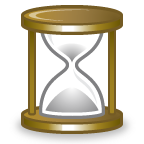 面積：スループット
ボトルネックがあると、スループットは激減する
46
待ち行列 （Ｍ／Ｍ／１）
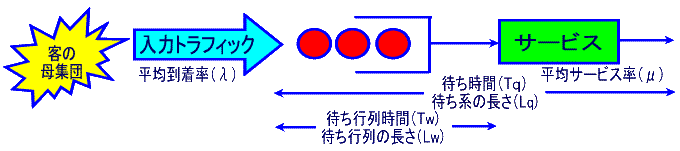 平均到着率  λ ： 単位時間に到着する平均客数（ポアソン到着）
平均サービス率 μ： （フル稼働時）単位時間にサービスを受ける平均客数

平均到着間隔 ＝1/λ ,  平均サービス時間＝1/μ, 窓口利用率 ρ ＝ λ/μ
「ρ ≧ しきい値」の場合、 利用率が許容量を超えている⇒ 障害発生
「ρ ＜ しきい値」の場合、 悪い状況が重ならない限り、サービス可能
http://tomari.org/main/java/machi.html より引用
47
待ち行列（Ｍ／Ｍ／１）
48
待ち行列（Ｍ／Ｍ／１）
客はいつ来るか不明
ずっと来ないかも知れないし、毎回来るかも知れない
次に来る確率は「常に平均到着率 λ」
ポアソン分布（ポアソン到着）

サービス提供時間は客によって変化する
極端にサービス提供時間のかかる客の存在
＝ ボトルネック
49
待ち行列（Ｍ／Ｍ／１）
ρ ＝ λ／μ ＝ 平均到着率 ÷ 平均サービス率   ＝ 平均サービス時間 ÷ 平均到着間隔   ＝ 混み具合

ある混み具合ρにおける待ち時間は ρ／１－ρ

ρがしきい値を超えると次の客の到着にシステムが耐えきれなくなる
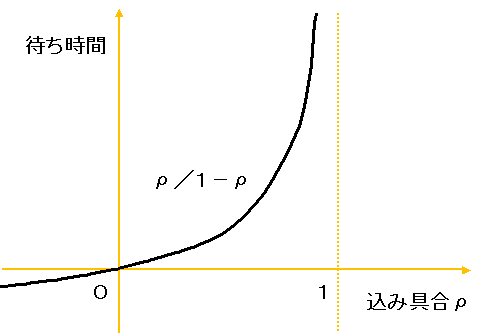 しきい値
50
待ち行列 （Ｍ／Ｍ／１）
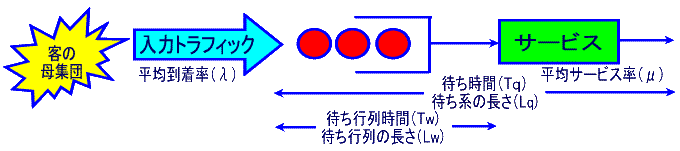 平均到着率  λ ： 単位時間に到着する平均客数（ポアソン到着）
平均サービス率 μ： （フル稼働時）単位時間にサービスを受ける平均客数


平均到着間隔 ＝1/λ ,  平均サービス時間＝1/μ,  窓口利用率 ρ ＝ λ/μ
「ρ ≧ しきい値」の場合、 利用率が許容量を超えている⇒ 障害発生
「ρ ＜ しきい値」の場合、 悪い状況が重ならない限り、サービス可能
スループット
ターンアラウンドタイム
混み具合
http://tomari.org/main/java/machi.html より引用
51
まとめ～今回の目標のおさらい
ＩＰＯの系
稼働率
待ち行列
52
次回の小樽情報技術勉強会
日時
１１月１５日(木)  １８：３０～
（毎月第３or４水曜日と覚えましょう）
場所
新倉屋 花園本店 ２階多目的ホール
（ここと同じです）
会費
勉強会    500円（学生無料）
懇親会 1,000円（未定）
いつも通り
内容
システム基盤（ネットワーク編）について
講演者
絶賛募集中！
53